Lesson 3Shifts in Exponentials
Liner Equations
Slope Intercept Form
Standard Form
Exponential Equations
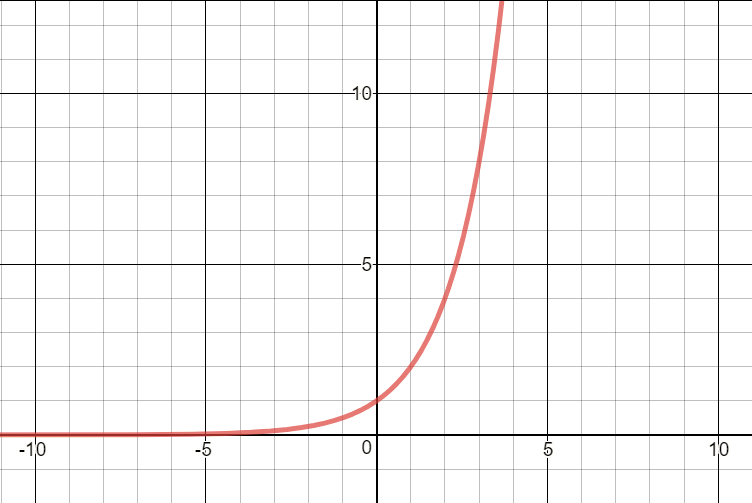 Section 1
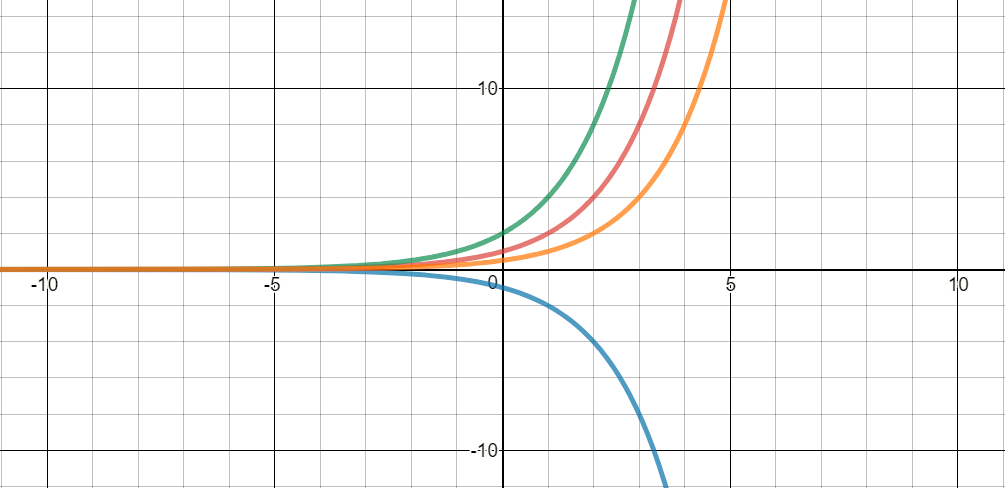 Section 2
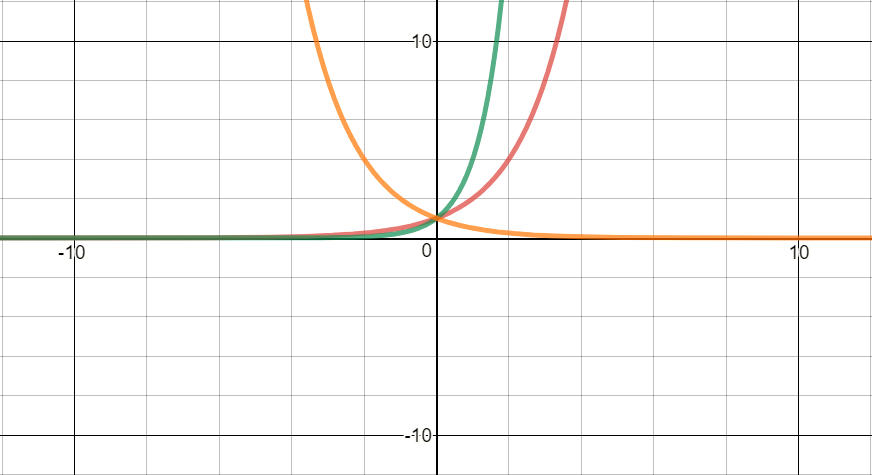 Section 3
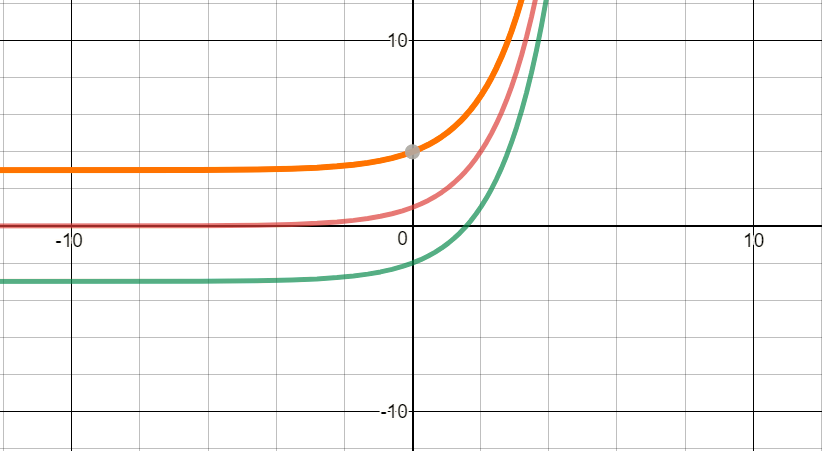 Section 4
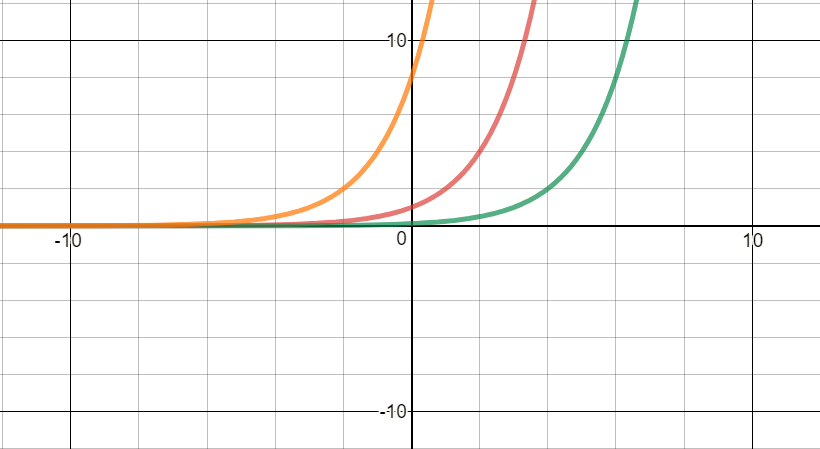